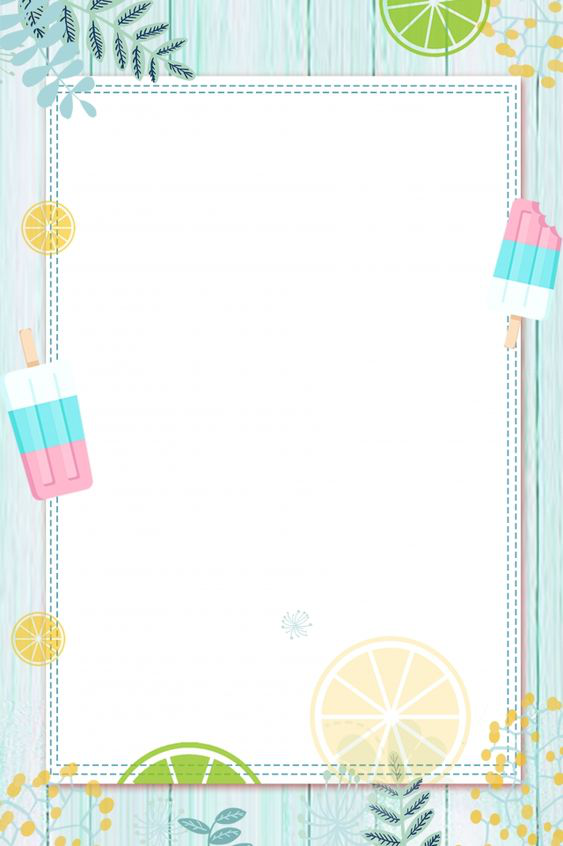 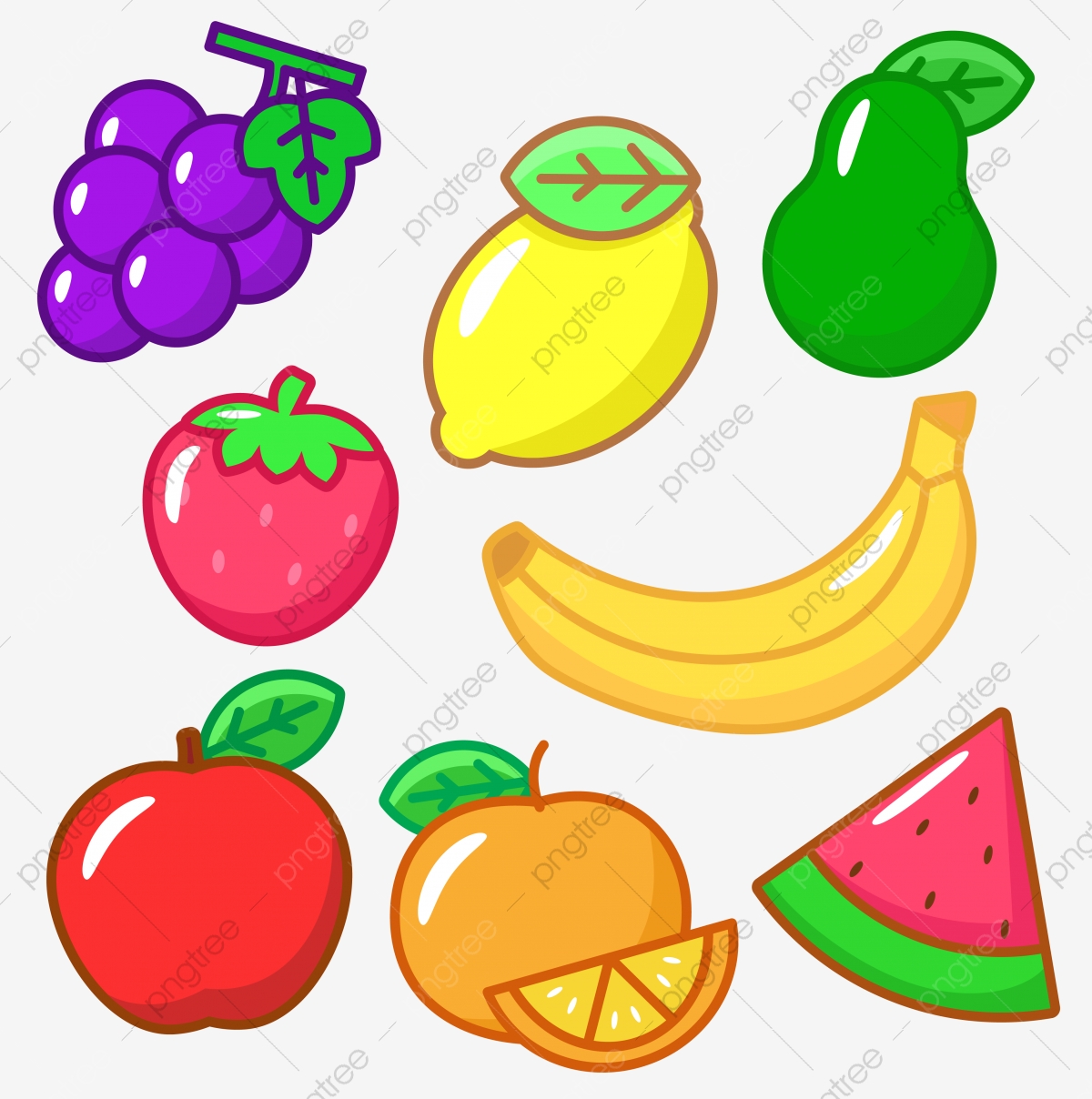 daõ quyø
que
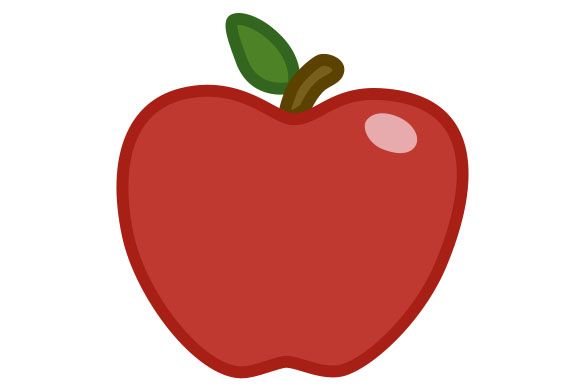 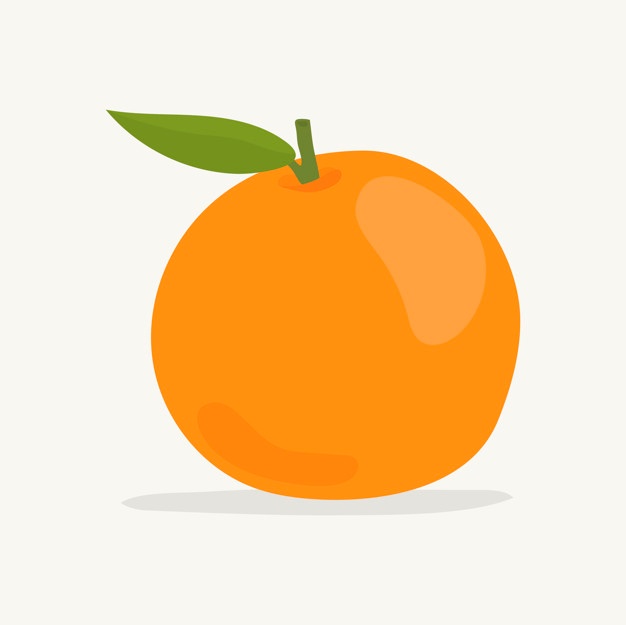 quaû leâ
quaï
[Speaker Notes: Kieåm tra baøi cuõ]
Beù ruû chò qua choã coù sö töû.
Chò nhoû nheï:
   -ÖØ. Beù chuù yù nheù. Sö töû laø thuù döõ ñoù.
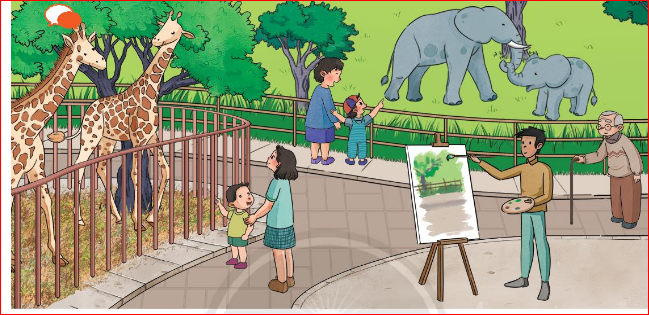 [Speaker Notes: tranh chủ đề – Hs nói tiếng chứa âm chữ cần học– gv ghi tiếng chứa âm chữ cần học]
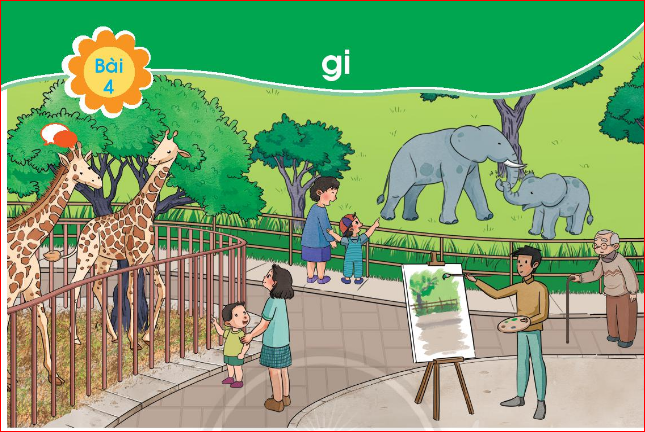 [Speaker Notes: Gioi thiêu bai moi]
Gi
gi
[Speaker Notes: Doc va so sanh]
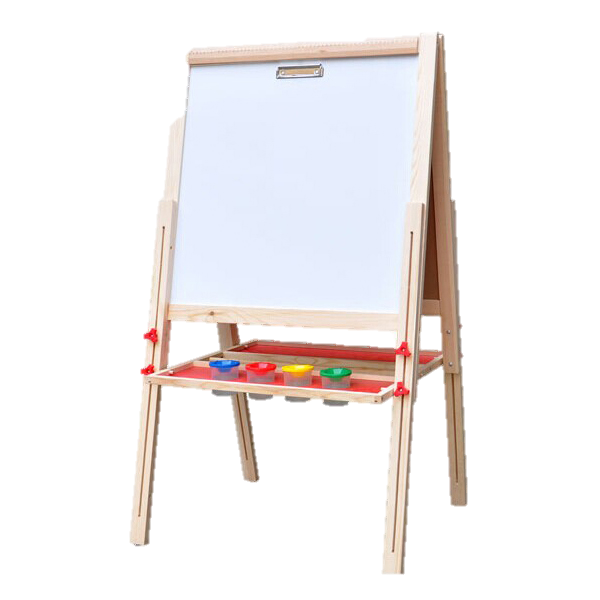 gi
gi
a
giaù
gi
giaù veõ
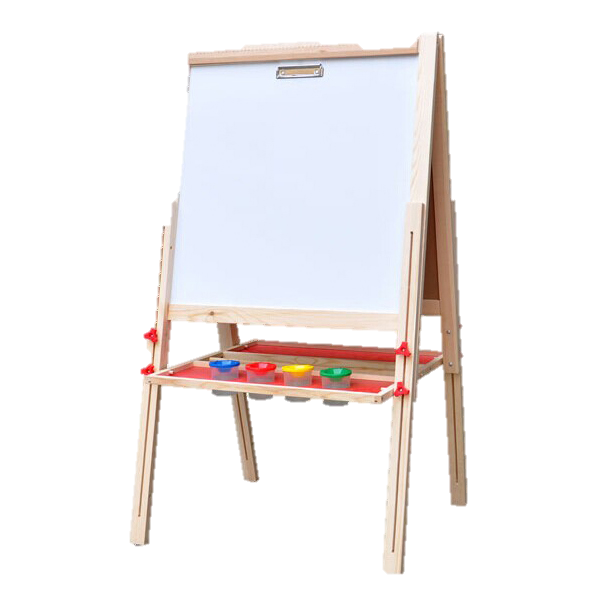 giaù veõ
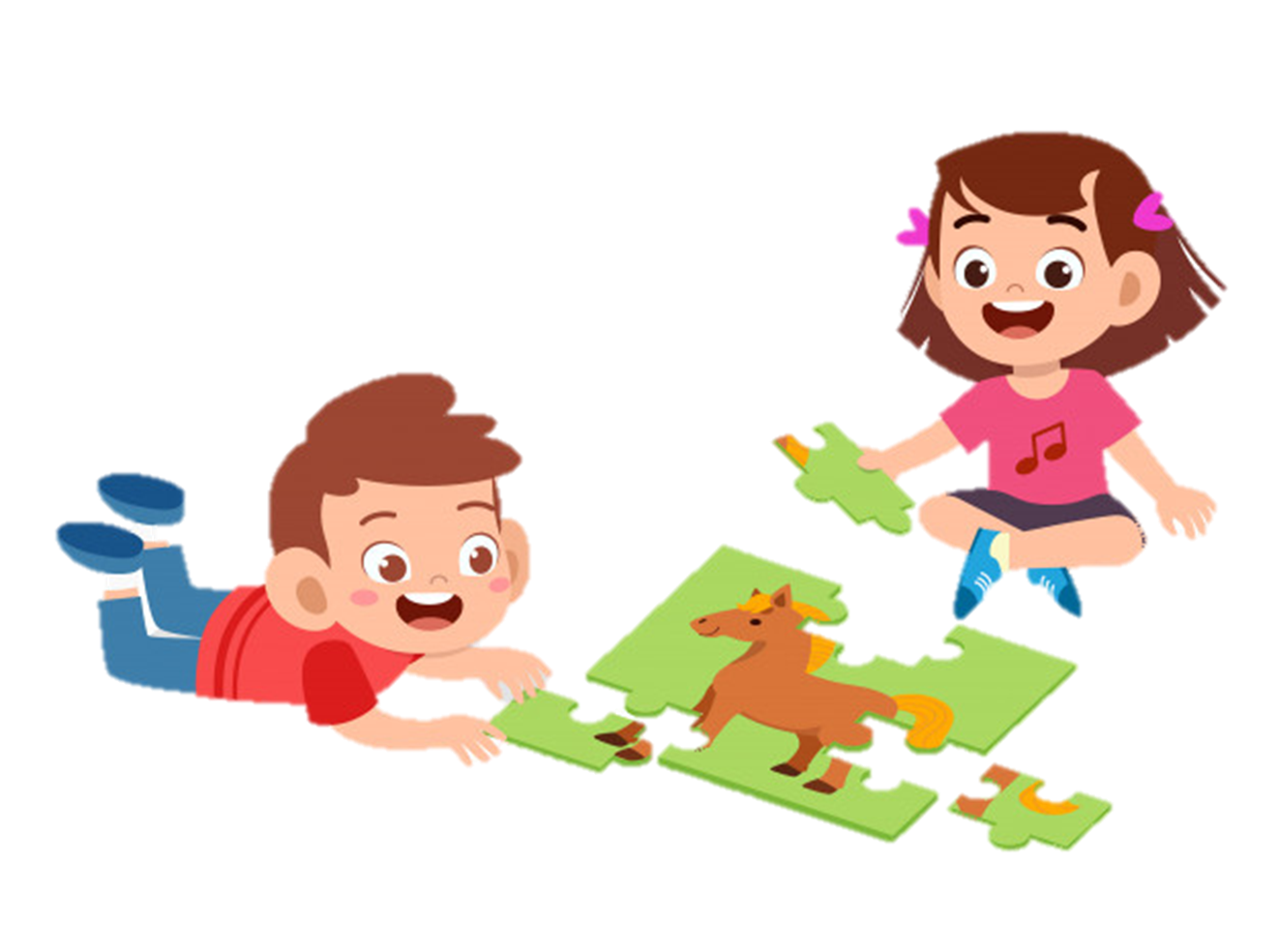 [Speaker Notes: Ghép chữ  bé – bế]
Nghæ giaûi lao
[Speaker Notes: Hướng dẫn hs viết bảng con e,  ê, số 9]
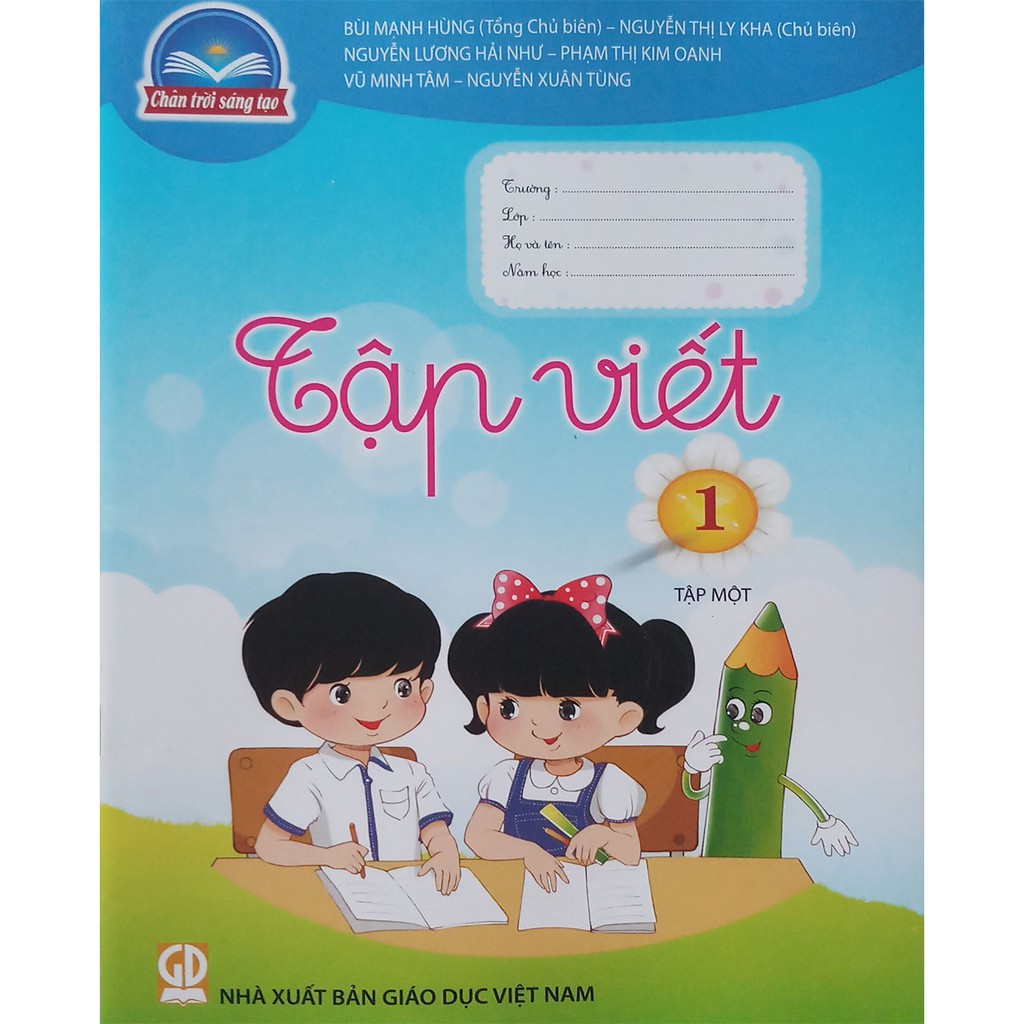 gi 
giá vẽ
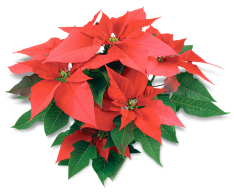 [Speaker Notes: Viết vở]
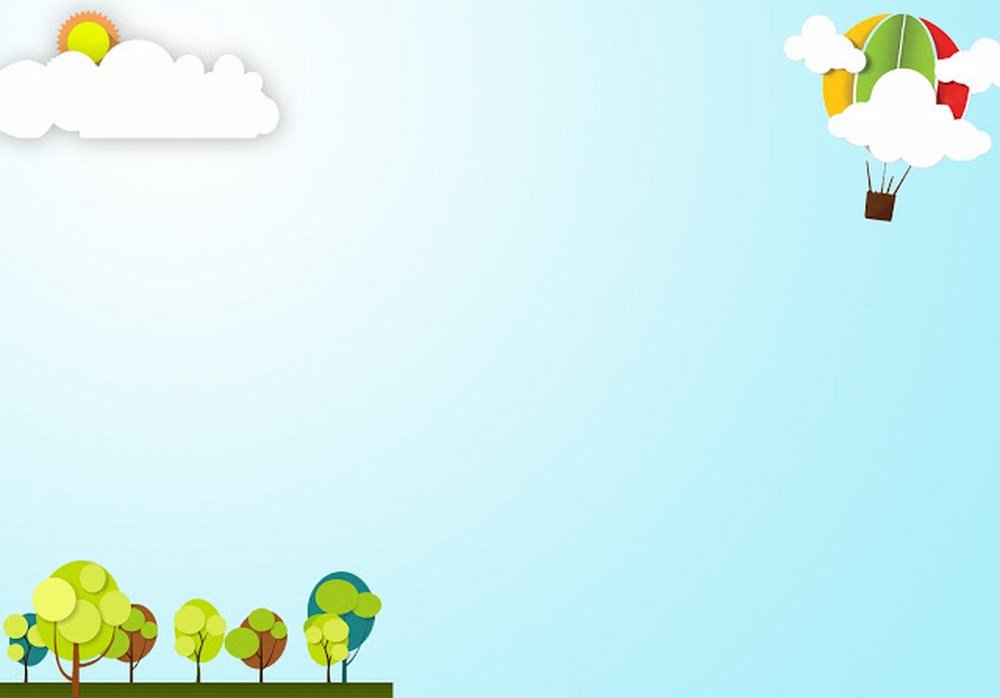 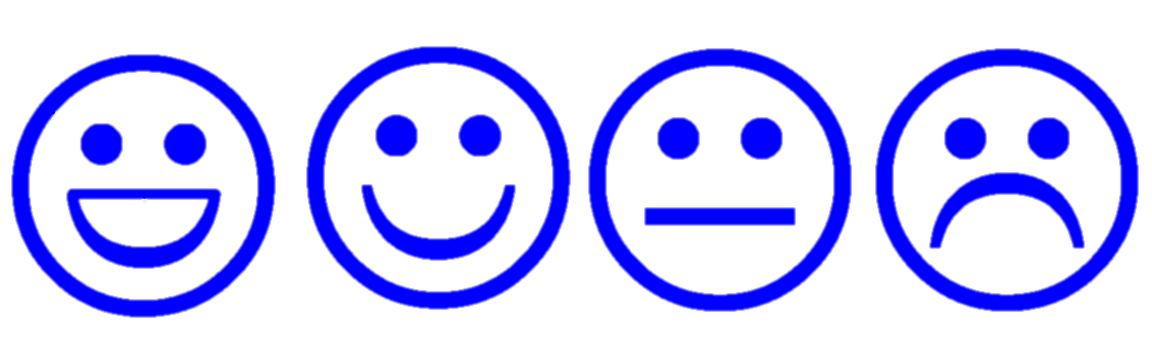 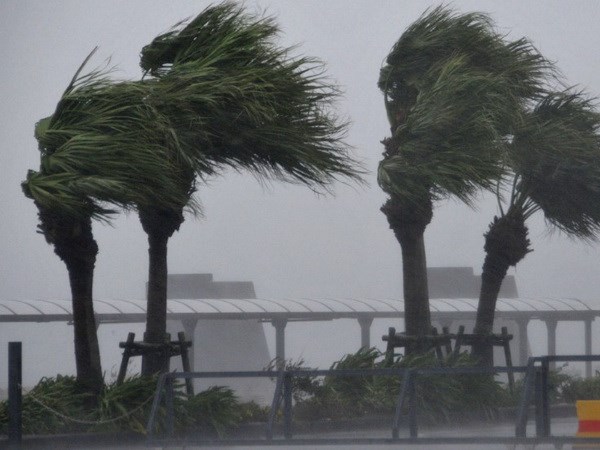 gioù
[Speaker Notes: Đánh vần, đọc trơn các từ]
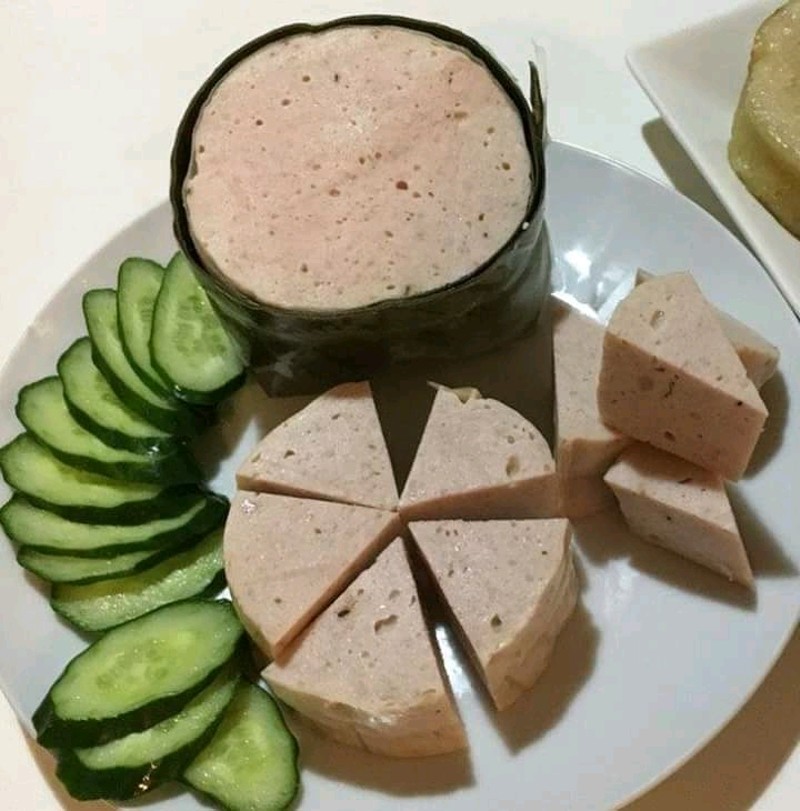 gioø luïa
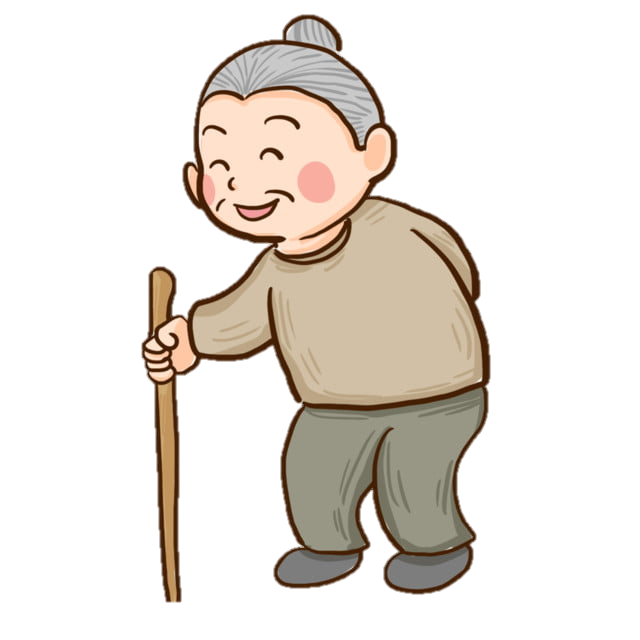 cuï giaø
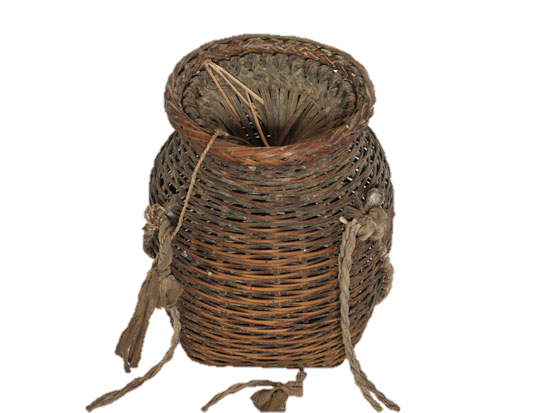 gioû tre
[Speaker Notes: Hs chọn từ đọc và nói câu có từ mở rộng]
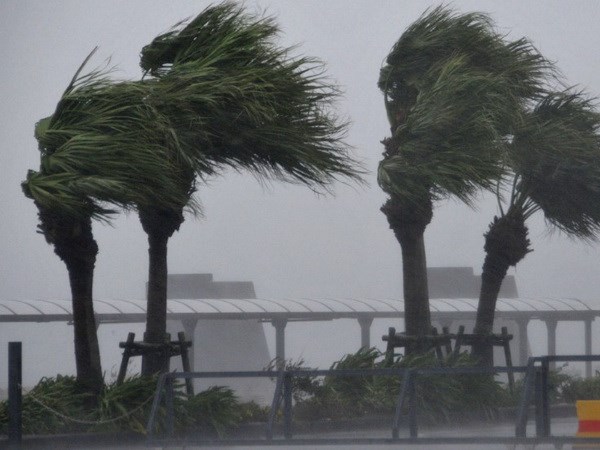 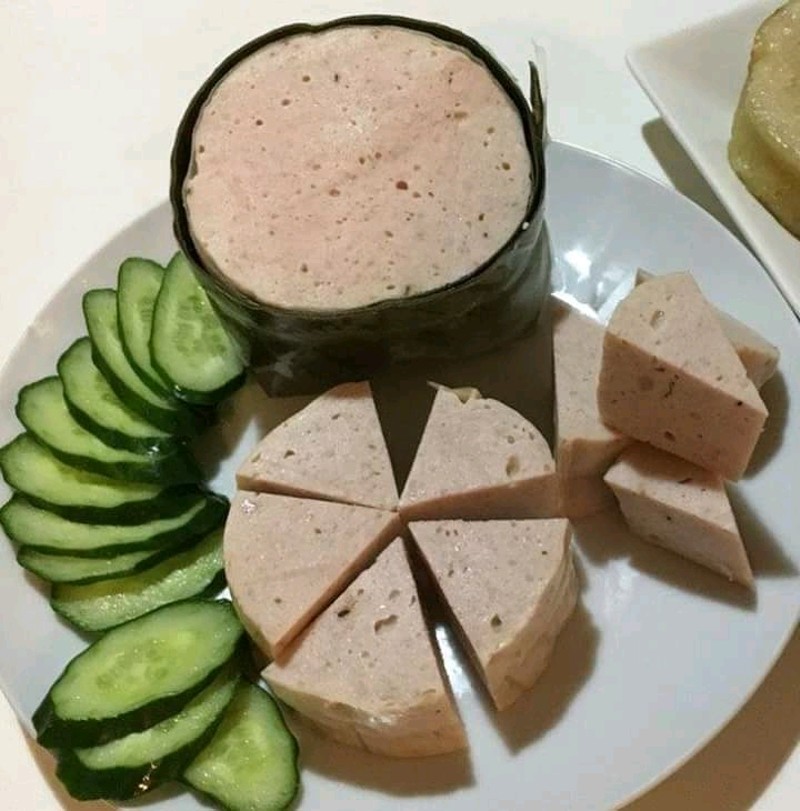 gioù
gioø luïa
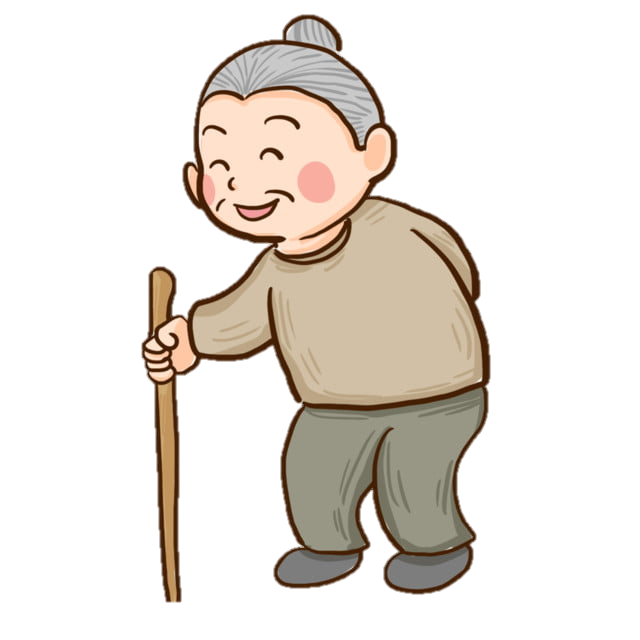 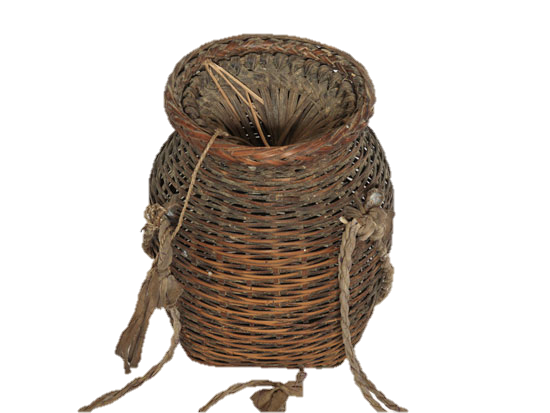 cuï giaø
gioû tre
Tìm nhöõng tieáng coù chöùa aâm gi.
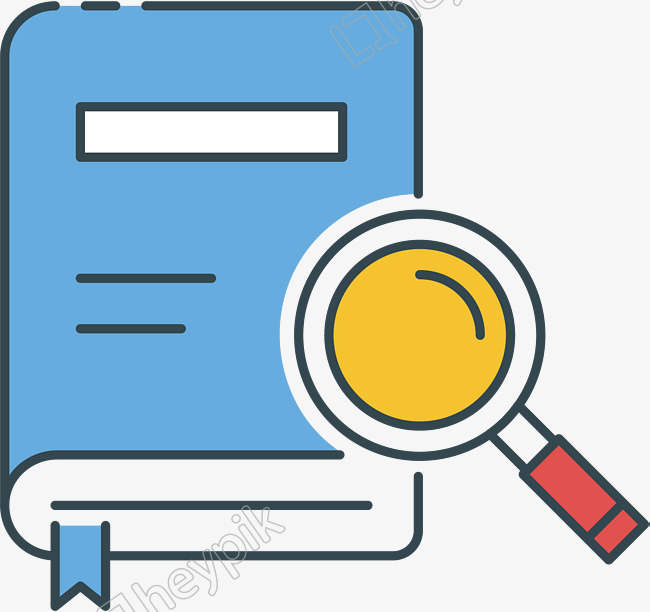 Baø ôû queâ ra. Baø cho caû nhaø beù gioû quaø to. Quaø coù gioø luïa, kheá, leâ.
gioû
gioø
[Speaker Notes: Gv đọc mẫu
Hs tìm từ chứa âm chữ e, ê
Hs đanh vần từ khó và đọc thanh tiếng câu ứng dụng.]
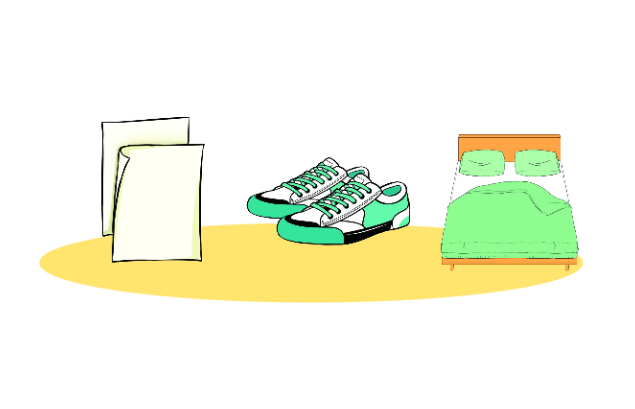 Củng cố